Elements of Network Science: CptS 580-04 / EE 582-03
Assefaw Gebremedhin
Washington State University
School of Electrical Engineering and Computer Science
assefaw@eecs.wsu.edu
http://www.eecs.wsu.edu/~assefaw
Spring 2016
1
Big Picture
2
Who’s talking networks?
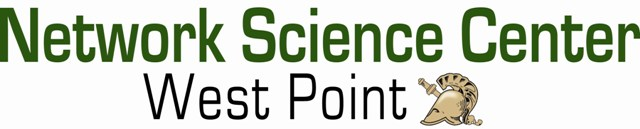 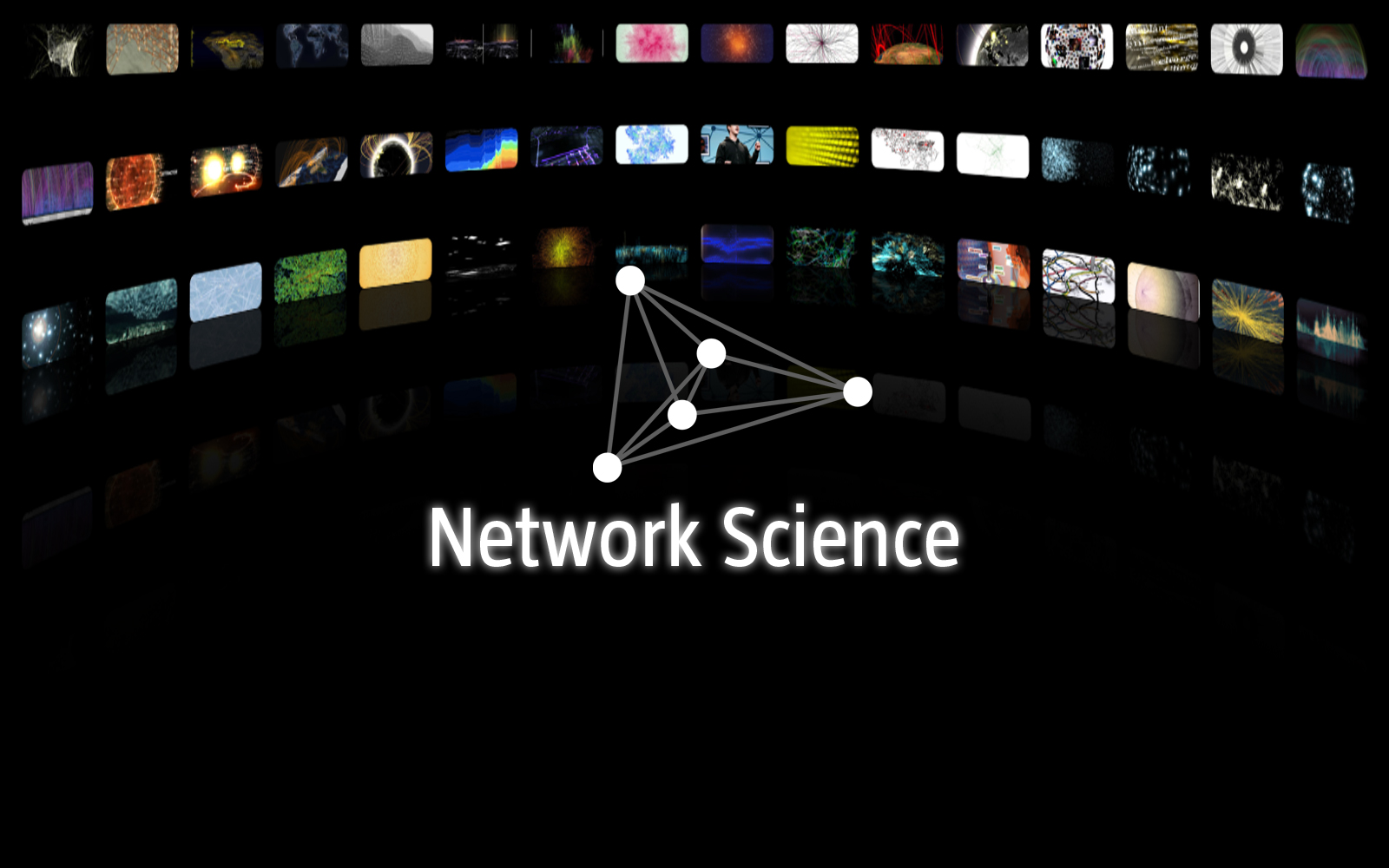 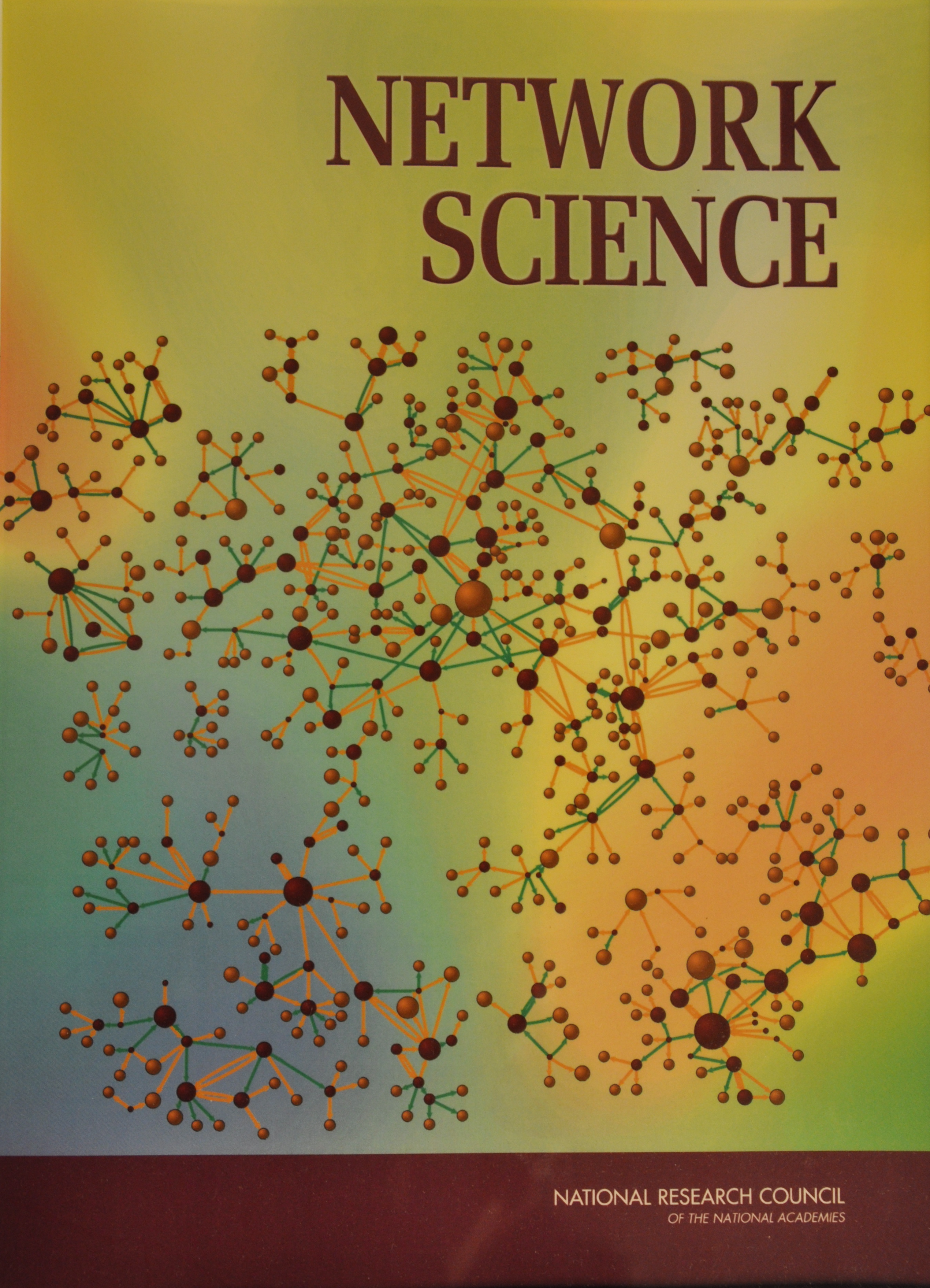 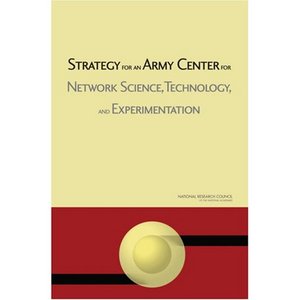 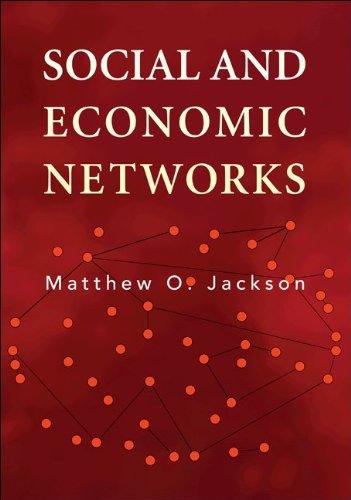 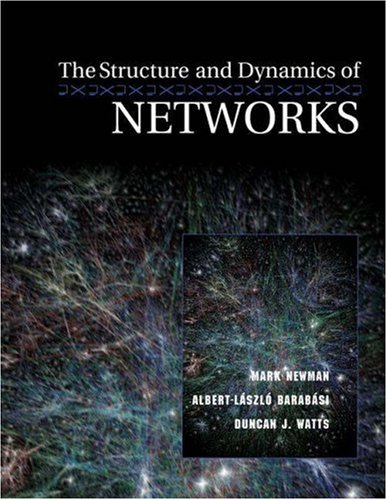 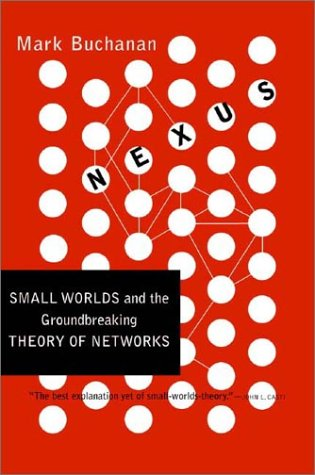 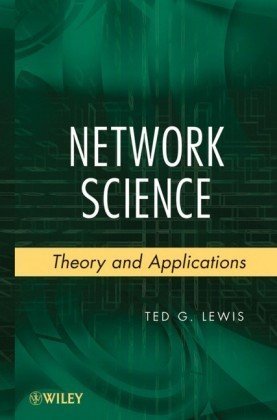 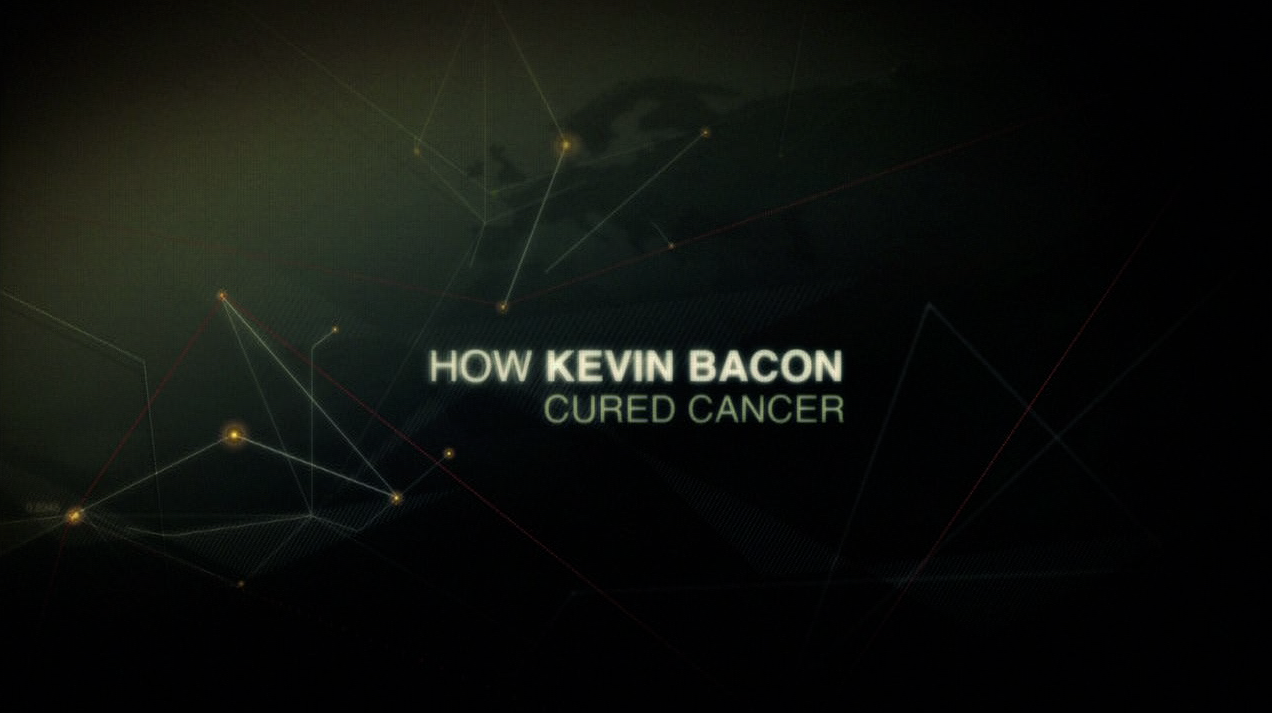 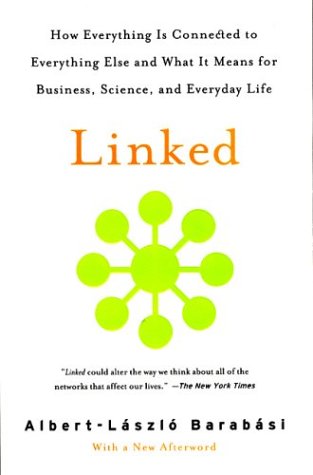 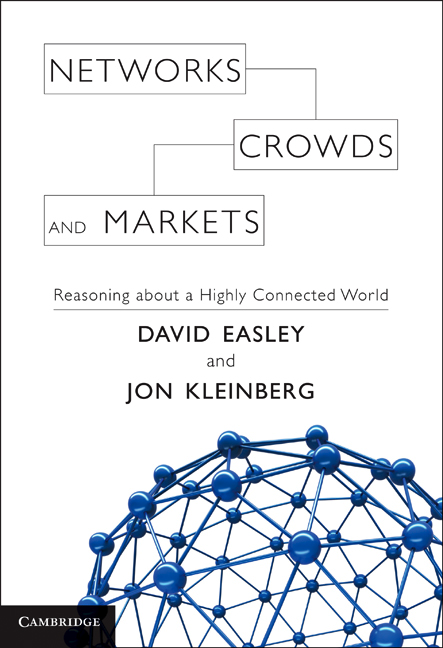 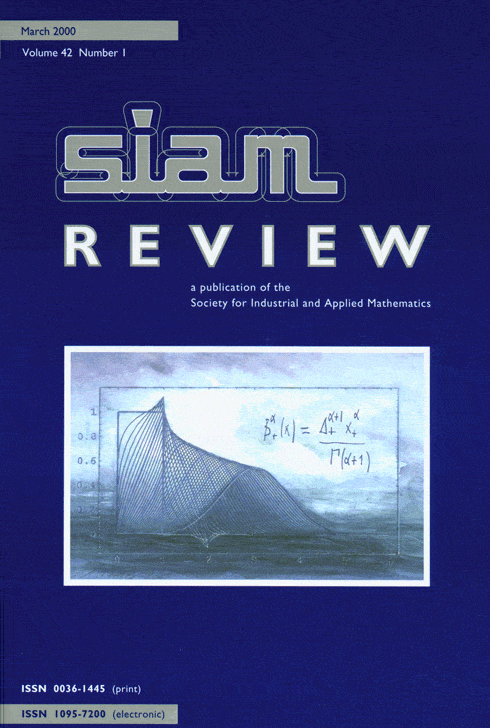 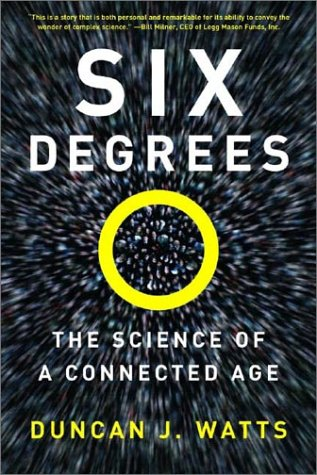 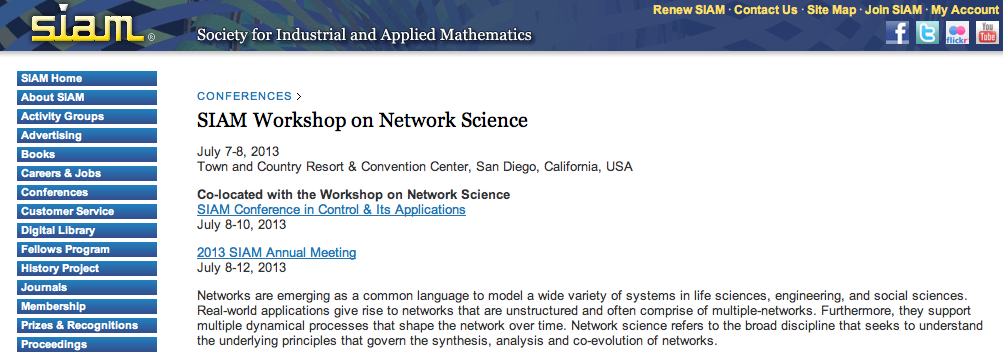 3
Complex connectedness is everywhere!
The social interconnections we have
The information we consume
The technological systems we use
The economic systems we live in 
The political systems we operate in
The organizations we work at
The institutions we belong to
The ecological systems around us 
Ourselves (cell, brain)
….
4
Complex connectedness is everywhere (in pic)
(Pictures here and elsewhere, unless stated otherwise, are courtesy of Barabasi et al, Network Science Course, NEU,
http://barabasilab.neu.edu/courses/phys5116/.)
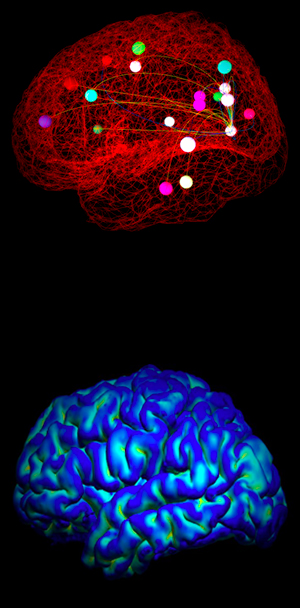 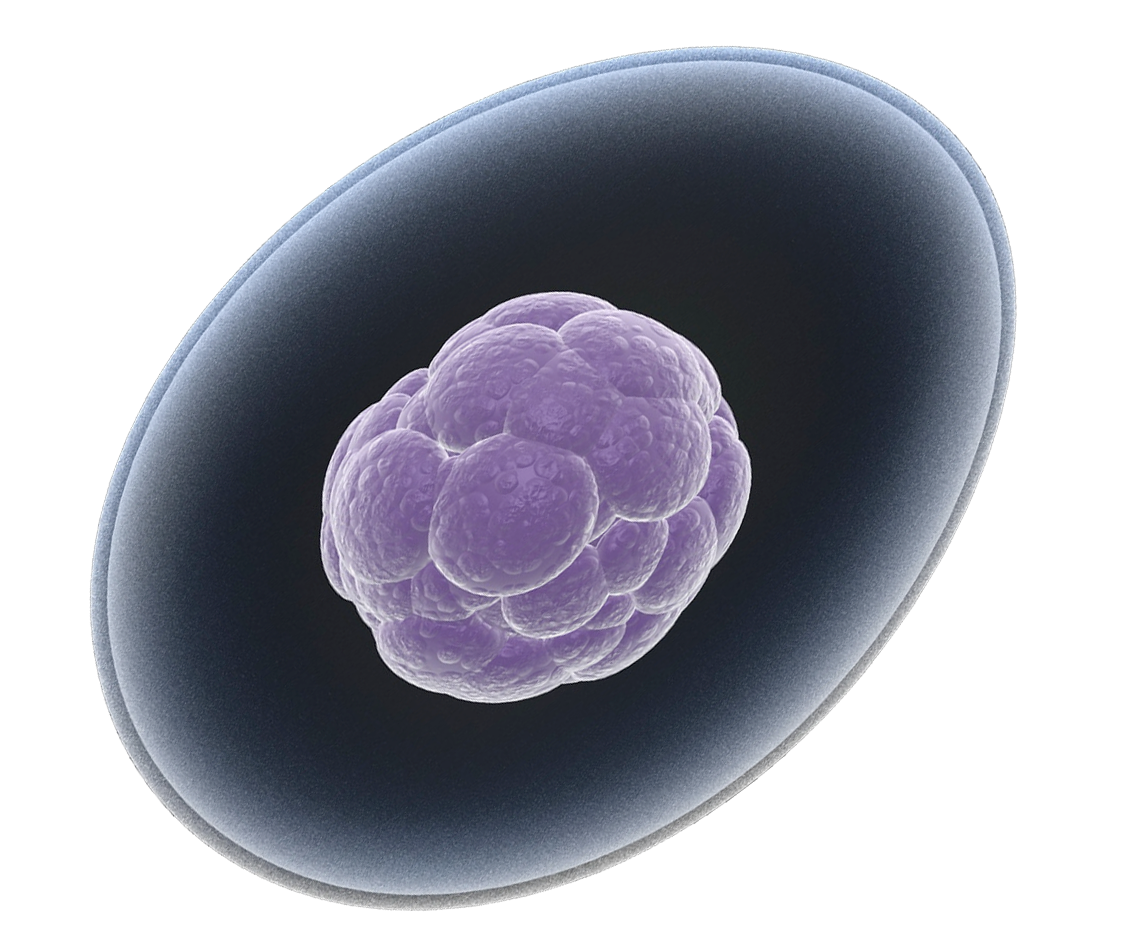 Human cell
domain2
World economy
domain1
router
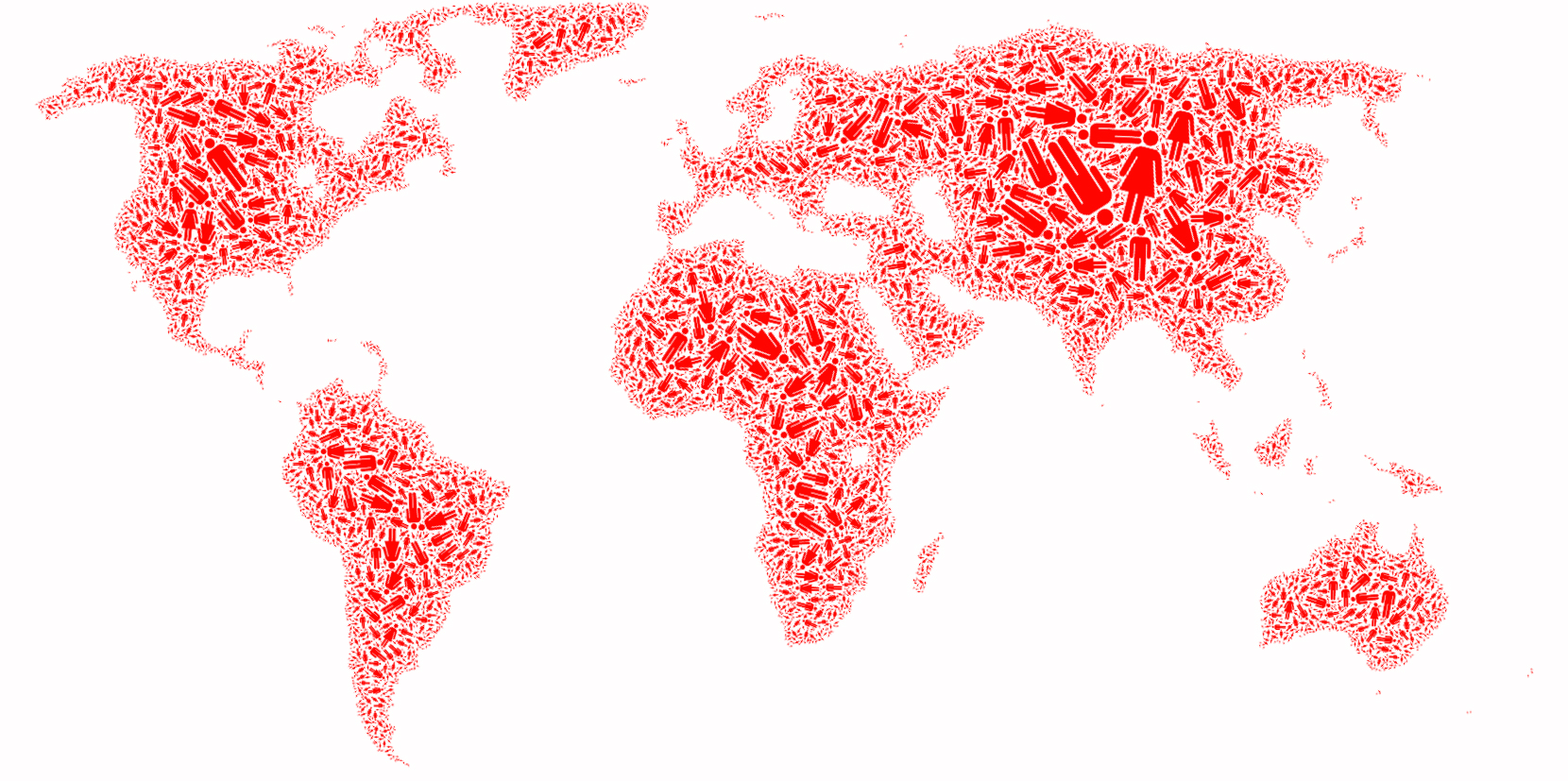 domain3
Society
Brain
Internet
...and many more
5
An underlying feature:
Behind each such system there is an intricate wiring diagram, 
network, that encodes the interactions between the components.
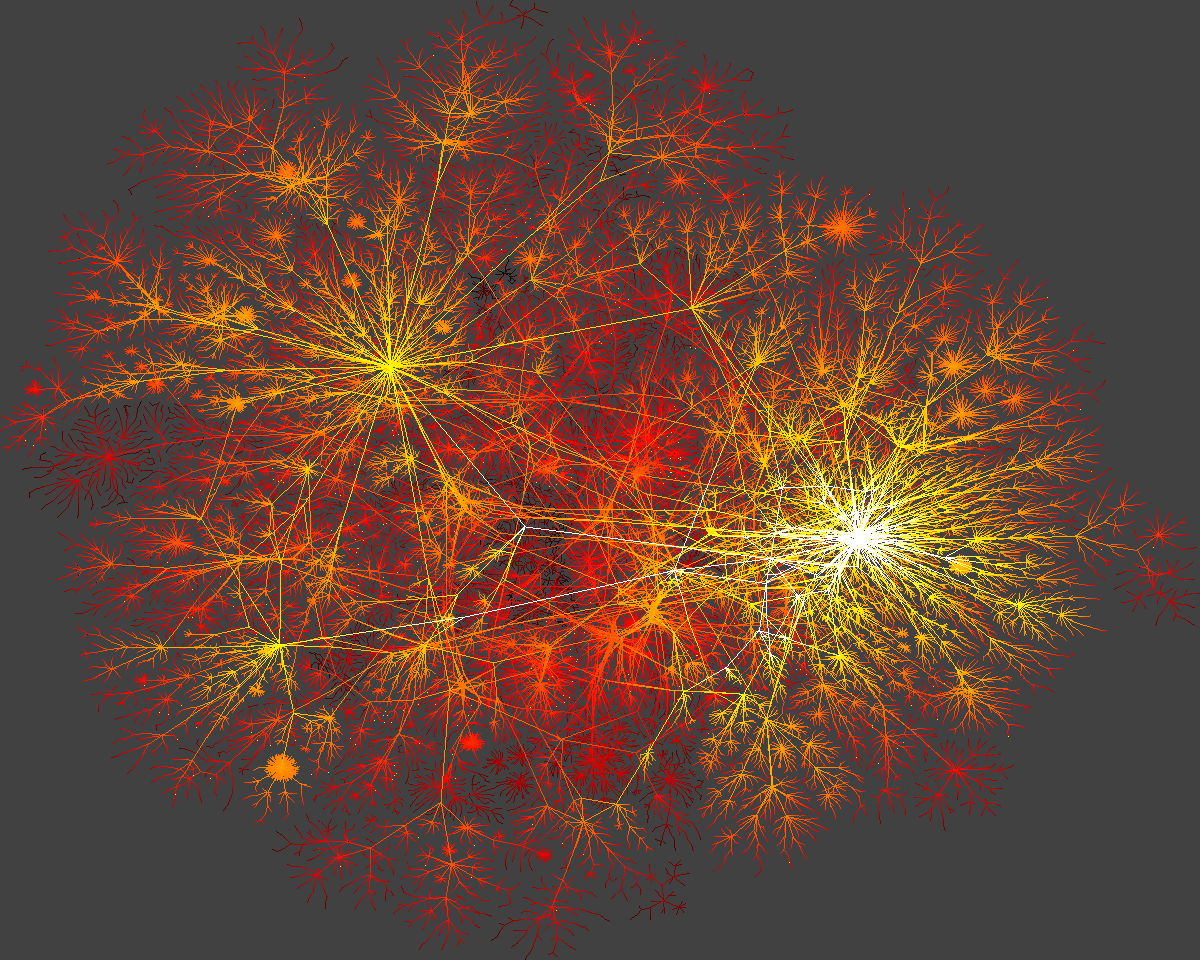 And to understand the systems, we must understand the networks behind!
6
Networks: Social
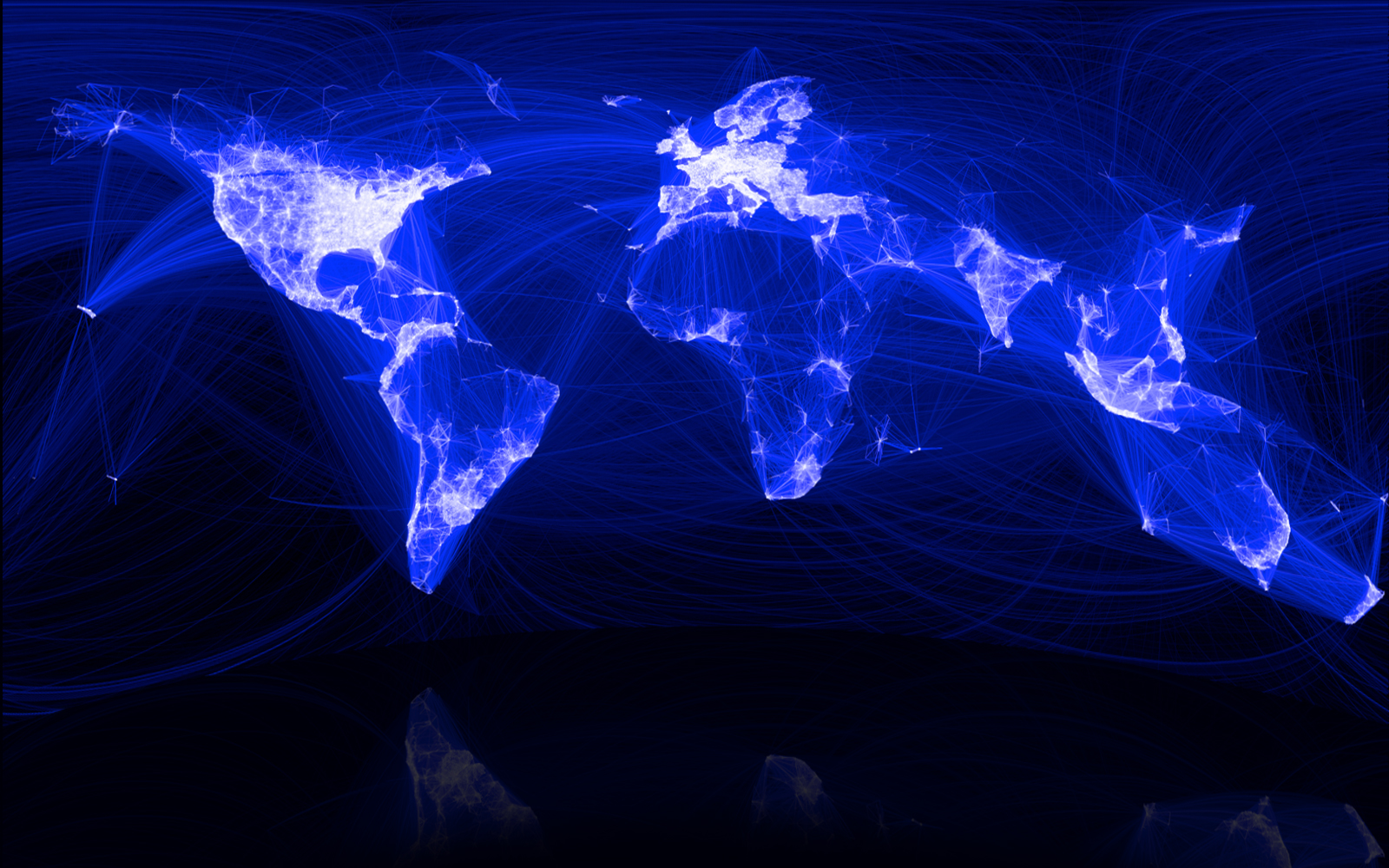 The “Social Graph” behind Facebook
7
Networks: structure of an organization
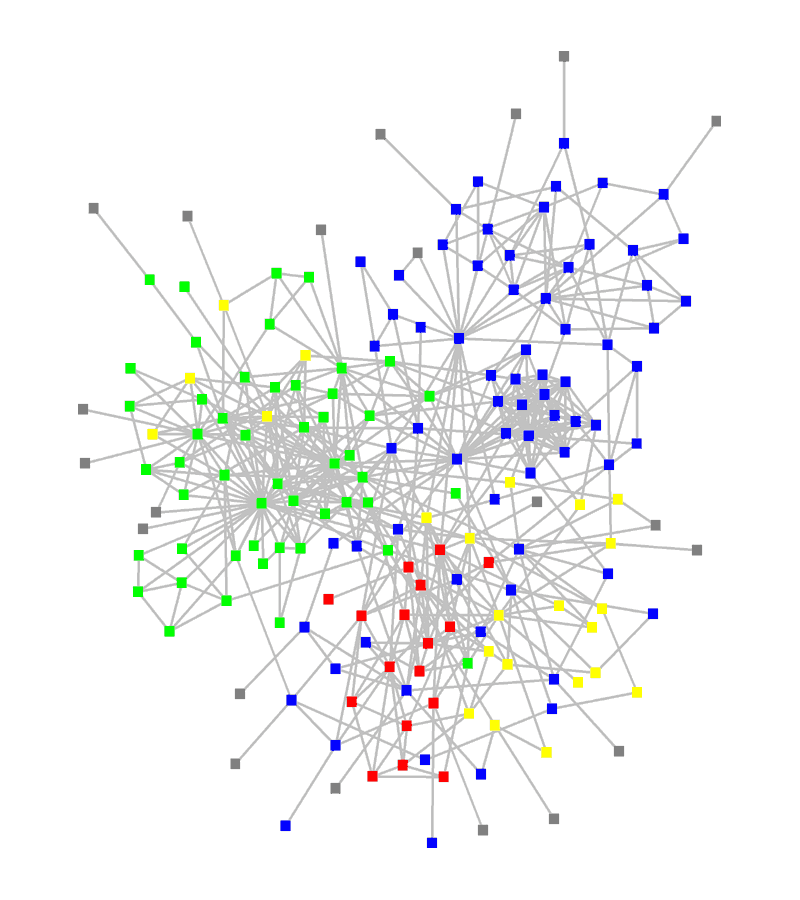 : departments

: consultants

: external experts
www.orgnet.com
8
Networks: Brain
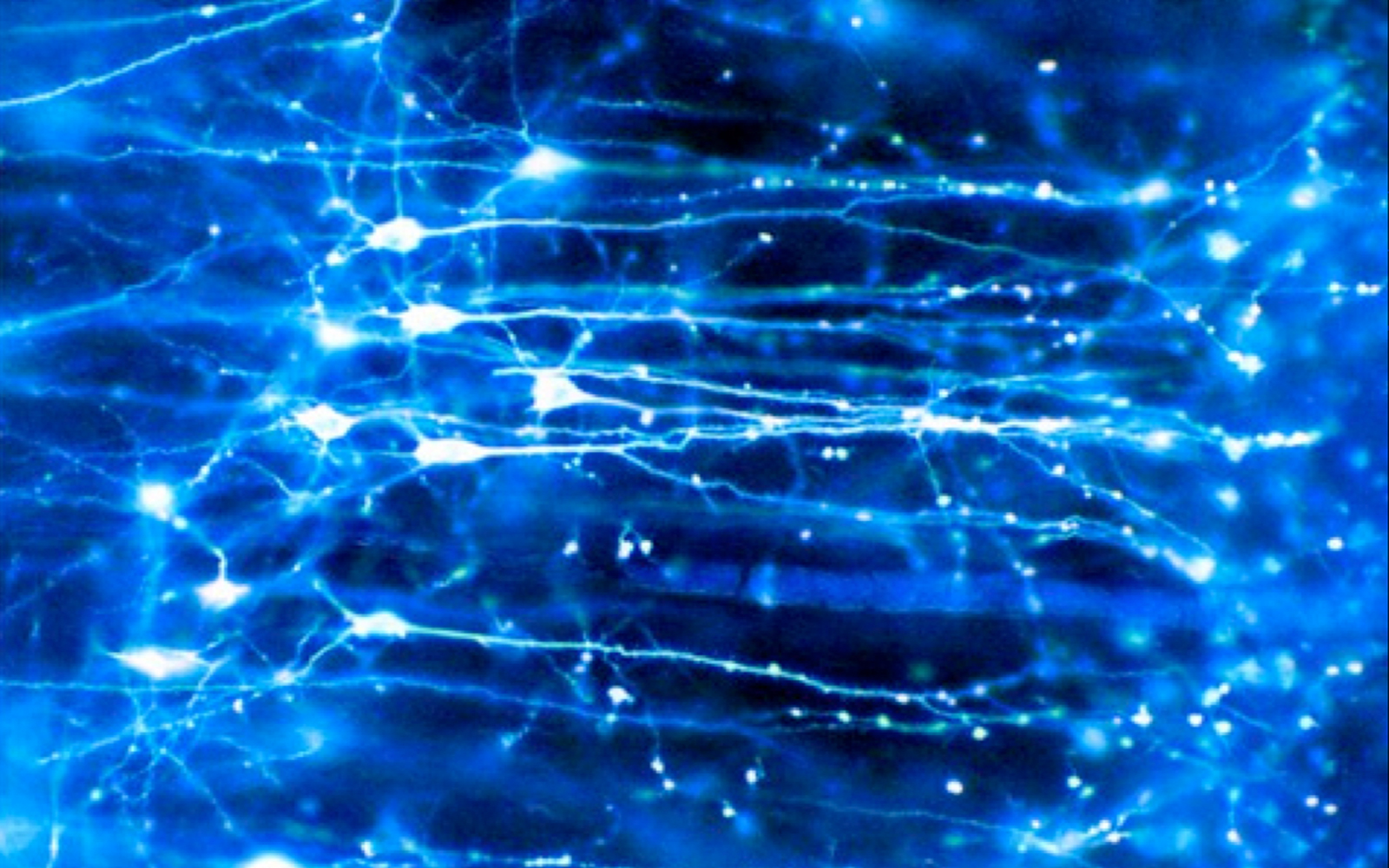 Human Brain has between
10-100 billion neurons.
9
http://barabasilab.neu.edu/courses/phys5116/
Networks: Financial
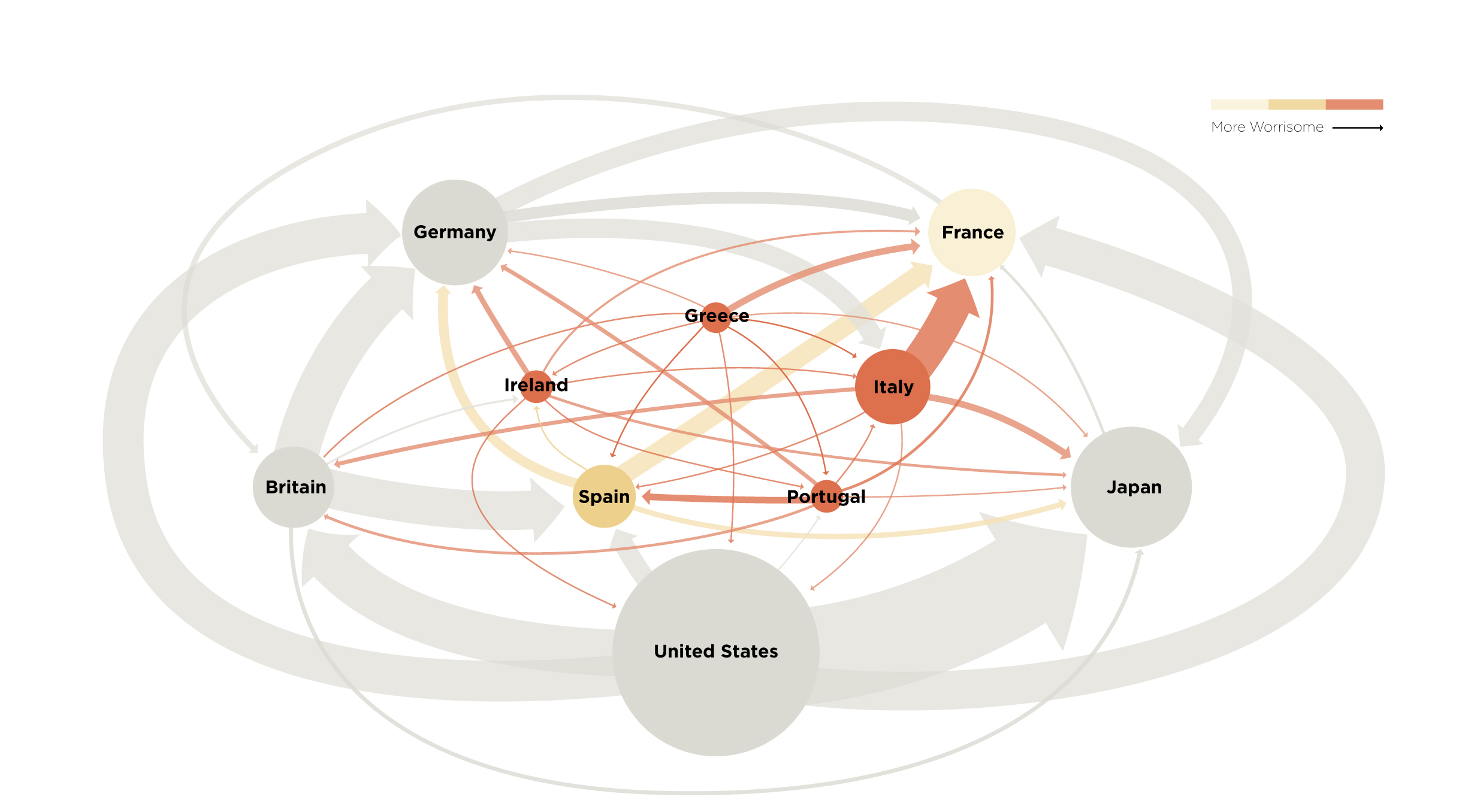 10
http://barabasilab.neu.edu/courses/phys5116/
[Speaker Notes: {\bf The subtle networks behind the economy.}   
A credit card, selected as the 99th object in the popular exhibition by the British Museum, entitled {\it The History of the World in 100 Objects.} This card demonstrates the interconnected nature of the modern economy, creating subtle linkages that one normally does not even think of. The card was issued in the United Arab Emirates in 2009 by  the Hong Kong and Shanghai Banking Corporation, commonly known HSBC,  a London based bank. The card functions through protocols provided by VISA, an USA based credit association. Yet, the card adheres to Islamic banking principles, which operates in accordance with Fiqhal-Muamalat (Islamic rules of transactions), most notably the elimination of interest or {\it riba}.  The card is not limited to Muslims in the United Arab Emirates, but it is also offered to Muslim minorities in non-Muslim countries, and it is also used  by many non-Muslims who agree with its strict ethical guidelines]
Networks: Business ties in US Bio-tech industry
Nodes:
Companies

Investment

Pharma

Research Labs

Public

Biotechnology
Links:
Collaborations

Financial

R&D
http://ecclectic.ss.uci.edu/~drwhite/Movie
11
http://barabasilab.neu.edu/courses/phys5116/
Reasoning about networks
Study aspects
Structure and Evolution
Behavior and Dynamics
Full understanding requires synthesis of ideas from various disciplines, including
Computer science
Applied mathematics
Natural sciences
Statistics
Economics
Sociology
12
Networks, why now?
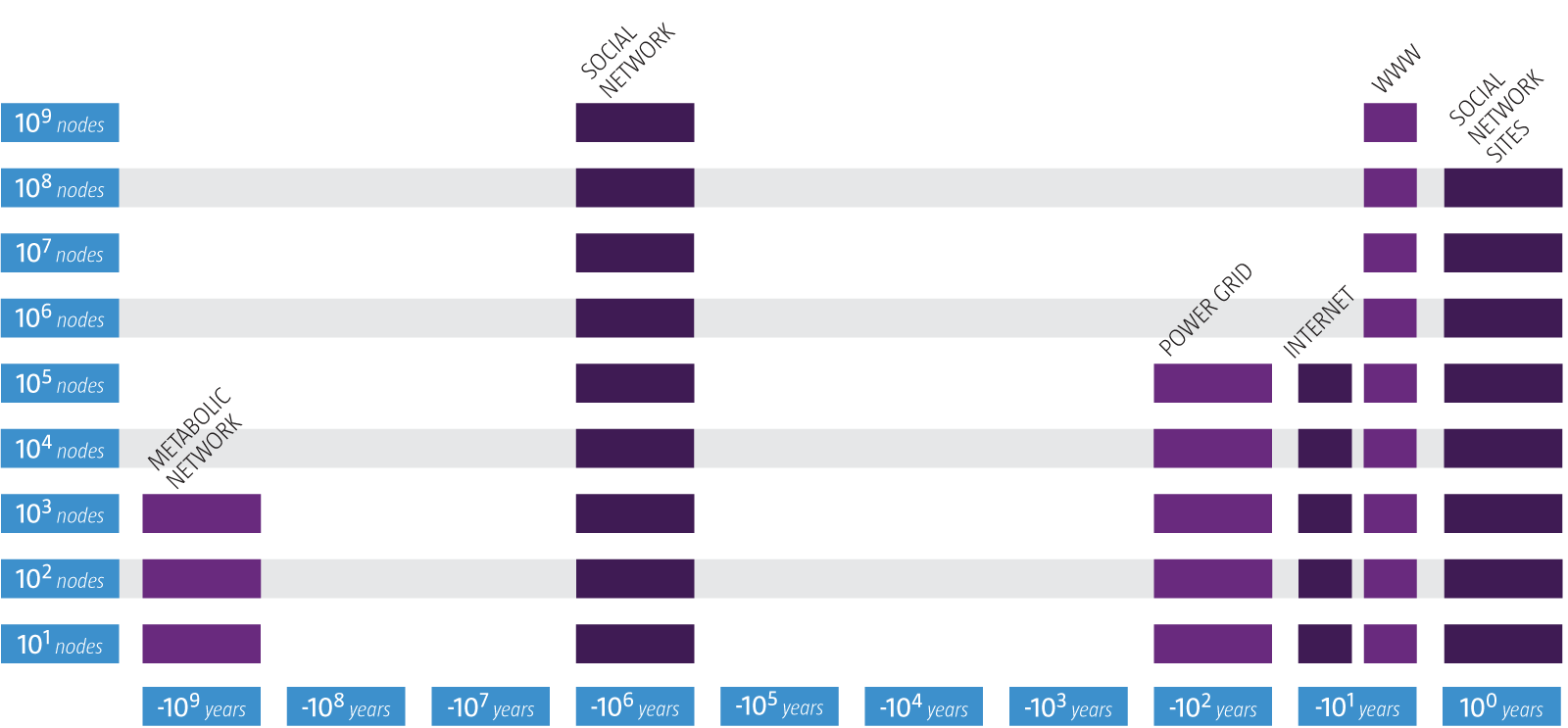 13
http://barabasilab.neu.edu/courses/phys5116/
Catalysts for emergence of network science
Availability of network “maps”
The Internet, cheap digital storage, and computational technologies made it possible to collect, assemble, share, and analyze data pertaining to real networks.  
Recurring similarity
Networks from science, nature, and technology are more similar than one would expect
Confluence of ideas and tools
Newer ways of reasoning about interconnectedness are being born by integration of ideas and tools from various disciplines
14
Impact of network science
Economic
Web search
Social networking
Health
Drug design
Metabolic engineering
Security
Fighting terrorism (net-war)
Epidemics
Epidemic prediction (biological, electronic viruses)
Halting spread
Brain Science
In 2010 NIH initiated the Connectcome project, aimed at developing a neuron-level map of mammalian brains
Management
Uncovering the internal structure of an organization
15
Economic Impact
Google
Market Cap(2010 Jan 1): 
$189 billion
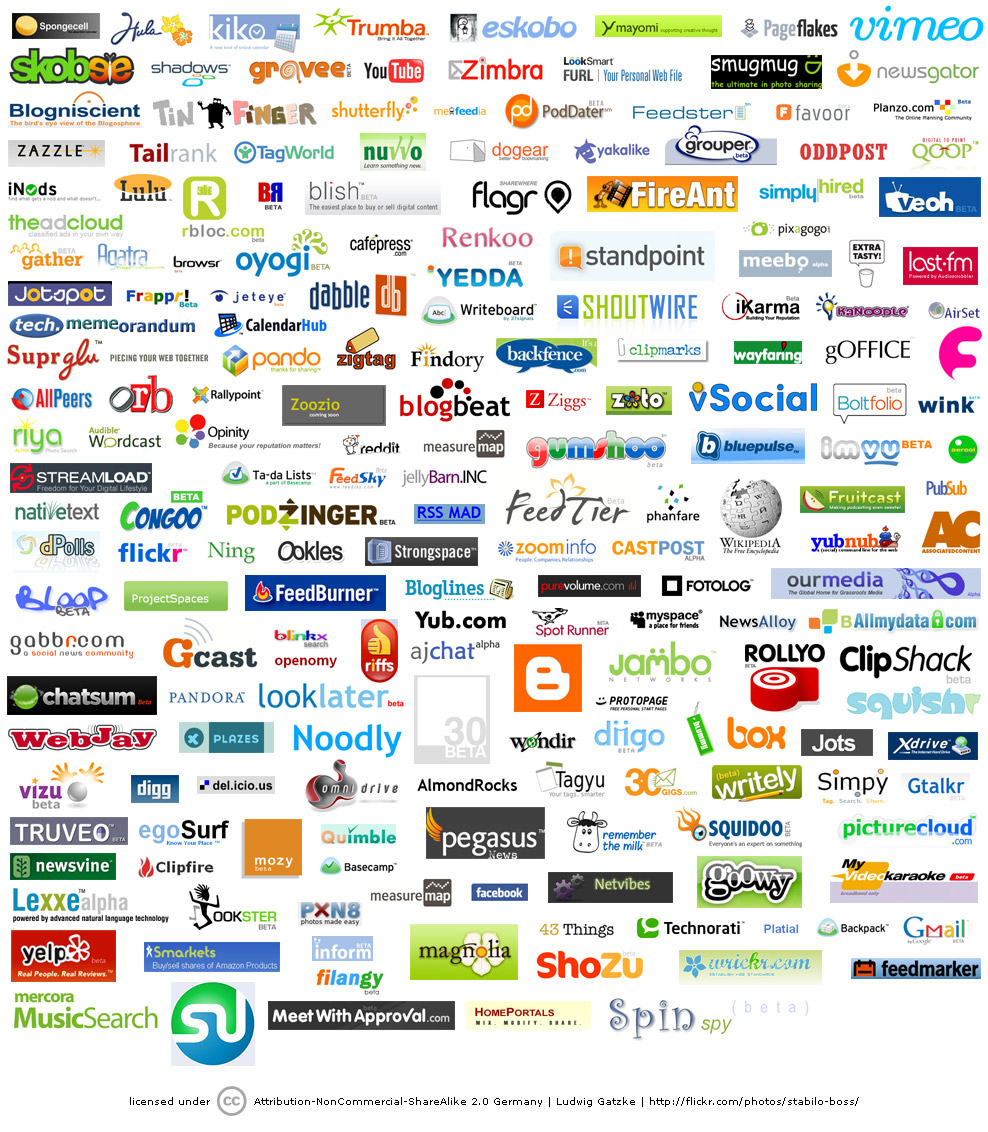 Cisco Systems
networking gear Market cap (Jan 1, 2919): 
$112 billion
Facebook
market cap: 
$50 billion

www.bizjournals.com/austin/news/2010/11/15/facebooks... - Cached
16
Military impact
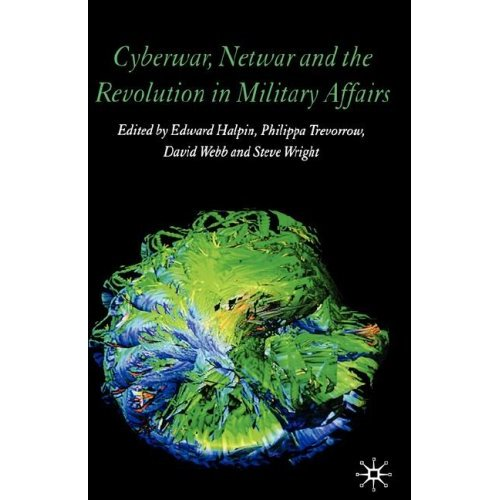 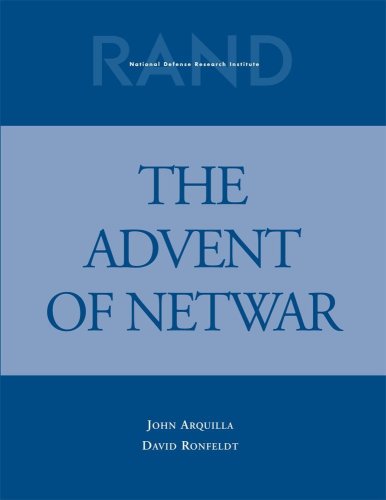 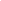 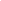 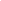 http://www.slate.com/id/2245232
17
EPIDEMIC FORECAST        Predicting the H1N1 pandemic
Real
Projected
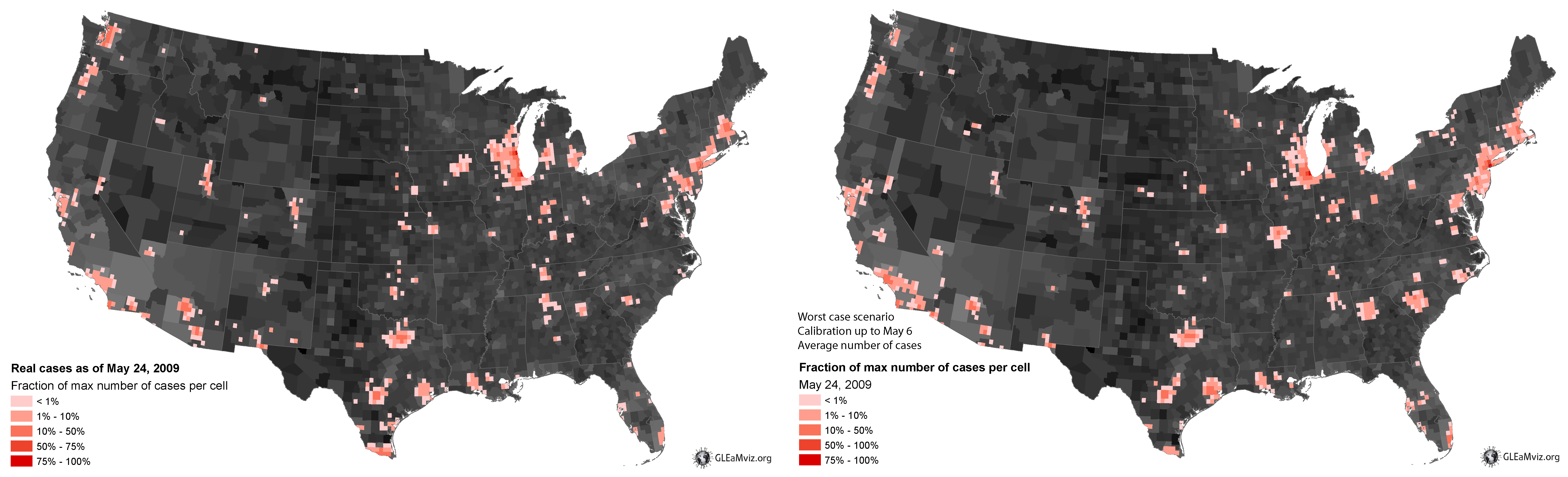 http://barabasilab.neu.edu/courses/phys5116/
18
Thex
MOST IMPORTANT        Networks Really Matter
If you were to understand the spread of diseases, can you do it without networks?

If you were to understand the WWW structure, searchability, etc, hopeless without invoking the Web’s topology.  

If you want to understand human diseases, it is hopeless without considering the wiring diagram of the cell.
19
http://barabasilab.neu.edu/courses/phys5116/
This course
in focus
20
Goals
Students will be introduced to select
mathematical and computational methods used to analyze networks
models used to understand and predict behavior of networked systems
theories used to reason about network dynamics

And students will apply what they learn by completing a semester project and three assignments
21
Tentative list of topics*
Network structure and modeling
Graph theory
Basic network properties
Random graphs
Centrality
Similarity
Homophily
Signed networks
Network algorithms
Link analysis (PageRank,  Hubs and Authorities)
Spectral analysis
Community identification
Network dynamics
Cascading behaviors
Information diffusion
Influence maximization
Kleinberg’s Decentralized Search model 
Temporal networks
Models
Algorithms 
Applications
22
*: Final list to be determined after completion of survey
Books
Primary reference:
Easley and Kleinberg, Networks, Crowds and Markets, Cambridge Univ. Press, 2010
Other/related references
M.E. J. Newman, Networks:  An Introduction, Oxford University Press, 2010
U. Brandes and T. Erlebach (Eds.), Network Analysis: Methodological Foundations, Springer 2005
A. Barabasi, Network Science, e-book
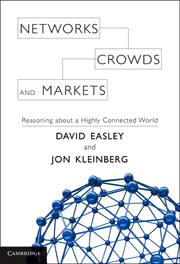 23
Software
We will use igraph as the primary software tool for network analysis
Igraph  
http://igraph.org

networkX
http://networkx.github.io
24
Expectation
Basic knowledge of:
Algorithms 
(Graph theory)
Linear algebra
Probability

Reasonable programming experience.

Please fill and return the background survey.
Your input will to a degree define the course!
25
Course work
Three assignments 
Individual
One semester project
Collaborative (a team of two) 
Final Grade:
Project: 50%
Critique paper 5%, 
Project proposal 5%
Presentation 10%
Final report 30%
Assignments: 40%
In-class quizzes: 5%
Class participation: 5%
26
Project:
Could take one of several forms:
Experimental analysis of an interesting dataset using existing methods and software
Theoretical analysis of a model/an algorithm in a specific application
Implementation of a new method
 Students required to work in teams of two
27
Lecture material and resources
Course website: http://www.eecs.wsu.edu/~assefaw/CptS580-04/
Slides, reading materials, announcements, and other resources will be posted via OSBLE and the course website. OSBLE will be used to handle assignment and project submissions.
The Easley & Kleinberg reference book is available on-line 

Check the course website and your OSBLE account regularly for info and updates
28
An extra slide
29
Characteristics of Network Science
Interdisciplinary
Common language for interaction
Cross-fertilization of ideas and tools
Empirical, data driven
Focuses on data and utility
Quantitative and Mathematical
Graph theory (to deal with graphs)
Statistical physics (to deal with randomness and universal organizing principles)
Engineeting + control  + information theory + statistics + data mining (to deal with extracting information from incomplete and noisy data)
Computational
Size of networks and nature of data result in formidable computational challenges 
Algorithms, database mgmt., data mining
30